The Nursing Process in Psychiatric/Mental Health Nursing
The Nursing Process
The nursing process consists of six steps and uses a problem-solving approach. It is goal directed, with the objective being delivery of quality client care.
Nursing process is dynamic, not static. It is an ongoing process that continues for as long as the nurse and client have interactions directed toward change in the client’s physical or behavioral responses.
The Nursing Process in Psychiatric/ Mental Health Nursing
Evaluation
Assessment
Diagnosis
Implementation
Planning
Outcome
Standards of Care
The ANA, in collaboration with the American Psychiatric Nurses Association and the International Society of Psychiatric-Mental Health Nurses, has delineated a set of standards that psychiatric nurses are expected to follow as they provide care for their clients.

Standard I. Assessment:
Assessment-comprehensive collects data from biological, psychological, cultural, spiritual, & social needs.  Focused- collections of specific data regarding a particular problem. Screening - uses specific instruments to evaluate data regarding a particular problem.
Mental status examination
1- General Description:

a-  Appearance:
Relationship between Appearance and  age.
Manner of dress.
Cleanliness, level of hygiene.
Posture.
Unusual gait.
Facial expressions.
Eye contact.
Pupil dilation or constriction.
General state of health, nutrition, height, weight.
B- Speech:
Rate: rapid, slow, normal.
Volume: loud, soft, normal.
Amount: minimal (paucity), mute, or pressured.
Characteristics: stuttering, unusual accents, articulation, disorganized speech.
Neologism: coining of words that people do not understand.
Word salad: incoherent mixture of words and phrases with no logical sequence.
Verbigeration: an obsessive meaningless repetition of words and phrases.
Perseveration: The repeating of words and statements again and again.
Echolalia: pathological repetition of  words of others.
Aphasia: speech difficulty and disturbance.
Clang association: sound of word gives direction to the flow of thought. It is a speech pattern where people put words together because of how they sound instead of what they mean. EX. Systematic, sympathetic. 
Looseness of association: incoherent illogical flow of thoughts (unrelated way). EX. I like to dance; all people have hands.
c-  Motor activity
Level of activity:  lethargic, tense, restless, or agitated.
Type of activity: tics or tremors.
Unusual gestures or mannerisms.
Echopraxia: imitation of posture of other.
Waxy flexibility: maintaining position for a long period of time.
Ataxia: loss of balance.
 Akathesia: extreme restlessness.
Dystonia: uncoordinated spastic movements of the body.
Apraxia: involuntary unpurposeful Movements.
2- Emotional State
a- Mood:
Mood is the patient's self-report of the prevailing emotional state and reflects the patient's life situation.
Does the patient report feeling sad, happy, labile, fearful, hopeless, euphoric, or anxious?
B- Affect
Affect: is the patient's prevailing emotional tone.
Outward manifestation of feelings, tone or mood. There is a relationship between affect & thought process. There may be a wide divergence between the emotional state, as expressed objectively on the face, and what the client says or does.
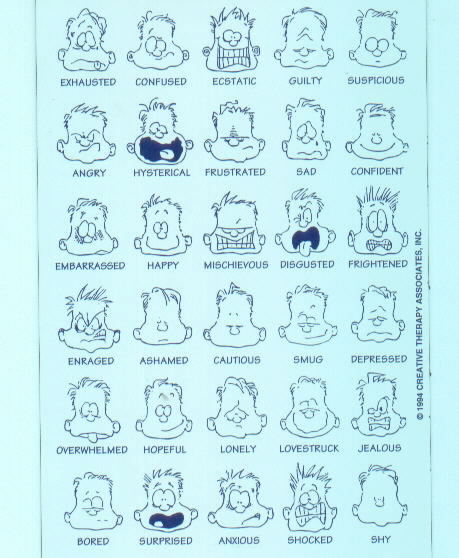 Description of affect
Inappropriate: disharmony between the stimuli and the emotional reaction.
Blunted affect: severe reduction in emotional reaction.
Flat affect: absence or near absence of emotional reaction.
3- Experiences Perceptions:
The two major types of perceptual problems are hallucinations and illusions. 
Hallucinations are defined as false sensory impressions or experiences. 
Illusions are false perceptions or false responses to a sensory stimulus.
16
Hallucinations may occur in any of the five major sensory modalities as follows: 
 Auditory (sound).
 Visual (sight).
 Tactile (touch).
 Gustatory (taste).
 Olfactory (smell).
Command hallucinations: are those that tell the person to do something, such as kill him or herself
4- Thinking:a- Thought content
Thought content refers to the specific meaning expressed in the patient's communication—the “what” of the patient's thinking.
18
Delusions are fixed false beliefs not true to fact & not ordinarily accepted by other members of the person’s culture.
Types of Delusions:
Grandeur
Control
Reference
Persecution
A. Delusions of Control:
Belief that some external force is trying to take control of one’s thoughts, body, behavior  or feelings.
Types of Delusions of Control:
1- Thoughts control: 
Thought insertion: Believing that thoughts that are not your own have been placed in your mind by an external source.
Thought withdrawal: Belief that one’s thoughts are being removed from one’s mind.
Thought broadcasting: Belief that one’s thoughts are being  broadcast or transmitted to others.
2. Bodily sensations control
A 29-year-old teacher described “X-rays entering the back of my neck, where the skin tingles and feels warm, they pass down the back in a hot tingling strip about 6 inches wide to the waist.
3- Control of behavior
A 29-year-old typist described her (simplest) actions as follows: “When I reach my hand for the comb it is my hand and arm which move, and my fingers pick up the pen, but I don’t control them…I sit there watching them move, and they are quite independent, what they do is nothing to do with me.
4- Control of feelings:
A 23-year-old female patient reported, “I cry, tears roll down my cheeks and I look unhappy, but inside I have a cold anger because they are using me in this way, and it is not me who is unhappy, but they are projecting unhappiness onto my brain.
Delusions of Grandeur
Belief that one is a famous or powerful person from the past or present.
A 35 year old woman informs her family that she is the Virgin Mary who has come to give birth to a new savior who will save the world.
Delusions of Persecution
Belief that one is the target of others’ mistreatment, evil plots, and/or murderous intent.
Rosa is sure that her family is planning to kidnap her and take her inheritance. She has found her husband talking on the phone in whispers and has seen her children looking at her strangely.
Delusions of Reference:
Belief that all happenings revolve around oneself, and/or one is always the center of attention.
Antonio believes that the anchor on the evening T.V. news is speaking directly and personally to him. He even goes to the television station to talk to the man.
Others Delusions:
Somatic delusion:
Emits a foul odor from the skin, mouth.
Has an infestation of insects in or on skin.
Has an internal parasite.
Has dysfunctional body parts.
Paranoid delusion.
Erotomanic.
Jealous.
Religious.
Assessment of thought content
Depersonalization: feeling of having lost self-identity and that things around the person are different, strange, or unreal (e.g., feeling that one’s extremities have changed in size; or a sense of seeing oneself from a distance).
Hypochondriasis: somatic over-concern with and morbid attention to details of body functioning. It is a condition in which a person is excessively and unduly worried about having a serious illness.
Ideas of reference: incorrect interpretation of casual incidents and external events as having direct personal references. When someone believes their thoughts, actions, or presence caused something to occur, the irrational thoughts.
Magical thinking: belief that thinking equates with doing; characterized by lack of realistic relationship between cause and effect.
Obsession: idea, emotion, or impulse that repetitively and insistently forces itself into consciousness, although it is unwelcome.
Phobia: morbid fear associated with extreme anxiety.
Thought processThought process refers to the “how” of the patient's self-expression.
Circumstantial: thought and speech associated with excessive and unnecessary detail that is usually relevant to a question; an answer is ultimately given.
Flight of ideas.
Loose associations.
Neologisms.
Perseveration: Persistent repetition of the same word or idea in response to different questions.
Thought blocking.
Word salad.
5- Sensorium and Cognition
Level of consciousness:  A variety of terms can be used to describe a patient's level of consciousness, such as confused, sedated, or stupors. 
Person: What is your name?
Place: Where are you today (e.g., what city, what particular building)?
Time: What is today's date?
Memory
Remote memory: recall of events, information, and people from the distant past.
Recent memory: recall of events, information, and people from the past week or so.
Immediate memory: recall of information or data to which a person was just exposed.
Disturbances in memory
Confabulation: filling of memory gaps
Amnesia: memory loss (inability to recall past events).
 Retrograde: distant past.
Anterograde:  immediate past.
Level of concentration and calculation
Concentration is the patient's ability to pay attention during the course of the interview. 
Calculation is the person's ability to do simple math.
Insight:
     Insight refers to the patient's understanding of the nature of the illness.
Judgment:Judgment involves making decisions that are constructive and adaptive.
Psychosocial Assessment
Previous hospitalization.
Education background.
Occupation background.
Social patterns.
Sexual patterned.
Interests and abilities.
Substance use and abuse.
Coping abilities.
Spiritual assessment.
Validating the Assessment
To understand the assessment you have to look outside sources:
Emergency department.
Police report.
Old medical report and record.
Psychiatric unit in the past and the staff.
Social worker record.
Family and friends.
Standard II. Diagnosis
Nursing Diagnosis:
The psychiatric-mental health nurse analyzes the data in determining diagnoses.
Nursing diagnoses are clinical judgments about individual, family, or community responses to actual or potential health problems/life processes. 
A nursing diagnosis provides the basis for selection of nursing interventions to achieve outcomes for which the nurse is accountable.
Nursing Diagnosis has three structural components:
1- Problem (unmet need).
2- Etiology (problem cause).
3- Supporting data (signs and symptoms).
The problem describe the state of the patient at present, in nursing diagnostic title states what should changed for example (hopelessness).
Etiology or probable cause, is link to diagnostic title with the word related to, identify causes to treat through nursing intervention for example (hopelessness related to multiple losses).
Supporting data state what the condition is like at present it may be linked to the diagnosis and etiology with the words as evidence by  supporting data defining characteristics that validate the diagnosis include:
Patient statement: 
“Lack of family and friend”.
“Lack of motivation to care of self or environment”.
The complete nursing diagnosis might be:
“Hopelessness related to multiple losses, as evidence by lack of motivation to care for self”.
Potential Nursing Diagnoses
Risk for injury related to certain risks associated with ECT.
Risk for aspiration related to altered level of consciousness immediately following treatment.
Disturbed thought processes related to side effects of temporary memory loss and confusion.
Deficient knowledge related to necessity for, and side effects and risks of ECT.
Anxiety (moderate to severe) related to impending therapy.
Risk for activity intolerance related to post-ECT confusion and memory loss.
Standard 3: Outcomes Identification
The psychiatric/mental health nurse identifies expected outcomes individualized to the client and are measurable.
Nursing outcome classification (NOC) is a comprehensive, standardized classification of client outcomes developed to evaluate the effects of nursing interventions.
Client-oriented goals that are realistic in relation to the client’s present & potential capabilities. They serve as a record of change in the client’s health status.
Use Of Short And Long Goal-term Outcome
Short-Term Goal:
Within first week of treatment, client will fall asleep within 30 minutes of retiring and sleep 5 hours without awakening, with use of sedative if needed.
Long-Term Goal:
By time of discharge from treatment, client will be able to fall asleep within 30 minutes of retiring and sleep 6 to 8 hours without a sleeping aid.
Long and short term goals for a suicidal  patient:
Long goal:
Patient will remain free from injury through the hospital stay.
Short goal:
Patient will state he understands the rationale and procedure of unit protocol for suicidal precaution shortly after admission.
Patient will sign a “no-suicidal contract for next 24 hours”.
Patient will seek out staff when feeling over whelming or self distractive during hospitalization.
Long and short term goals for a suicidal  patient:
Long goal:
By discharge, patient will state he no longer wishes to die and has at least two people to contact if suicidal thoughts arise.
Short goal:
Patient will meet with social worker to find supportive resources in community before discharge.
By discharge, patient will state purpose of medication and dose time adverse effect.
Patient will have a follow up appointment to meet mental health professional by discharge.
Standard 4: Planning
The psychiatric-mental health nurse develops a plan of care that prescribes interventions to attain expected outcomes.
A plan of care is used to guide therapeutic intervention systematically, document progress, and achieve the expected patient outcome.
The care plan is individualized to the client’s problems, or needs and is developed in collaboration with the client, significant others, and interdisciplinary team members, if possible. For each diagnosis identified, the most appropriate interventions.
Nurse considers the following specific principle when planning care:
Safe- intervention must be safe for the patient as well as the staff and family.
Compatible and appropriate with other therapist and patient personal goals and culture values and institutional rules.
Realistic and individualized with patient, number of the stuff, community resources, and with the student capabilities.
Evidence based practice.
Example of nursing care plan
Consider the nursing diagnosis:
Riske for suicidal related to feeling of despair as evidence by two recent suicidal attempt and repeated statement that “I want to die”.
The planning of appropriate intervention might include:
Initiate suicide precaution’s, patient weapons during the in patient admission, restricted area seclusion, physical restrain, room located near nursing station for ease observation.
Standard 5: Implementation
Nurse implements the interventions identified in the plan of care.
Interventions designed to prevent mental and physical illness, and promote, maintain, and restore mental and physical health.
Psychiatric/mental health nurses select interventions according to their level of practice and education.
Standard 5 a. Counseling:
The psychiatric-mental health nurse uses counseling interventions to assist clients in improving or regaining their previous coping abilities, fostering mental health, and preventing mental illness and disability.
Standard 5 b. Milieu Therapy:
The psychiatric mental health nurse provides, structures, and maintains a therapeutic environment in collaboration with the client and other health care clinicians.
Standard 5 c. Promotion of Self-Care Activities:
The psychiatric-mental health nurse structures interventions around the client’s activities of daily living to foster self-care and mental and physical well-being.
Standard 5 d. Psychobiological Interventions:
Nurse uses knowledge of psychobiological interventions and applies clinical skills to restore the client’s health and prevent further disability.
Standard 5 e. Health Teaching:
Through health teaching, assists clients in achieving satisfying, productive, and healthy patterns of living.
Standard 5 F. Health Promotion and Health Maintenance:
Employs strategies and interventions to promote and maintain health and prevent mental illness.
Standard 5 G. Psychotherapy:
The advanced practice psychiatric-mental health nurse uses individual, group, and family psychotherapy, and other therapeutic treatments to assist clients in preventing mental illness and disability, treating mental health disorders, and improving mental health status and functional abilities.
Standard 5 H. Consultation:
The advanced practice psychiatric-mental health nurse provides consultation to enhance the abilities of other clinicians to provide services for clients and effect change in the system.
Areas of Practice
Counseling:
Interventions and communication techniques.
Problem solving.
Crisis intervention.
Stress management.
Behavior modification.
Milieu therapy:
Maintain therapeutic environment.
Teach skills.
Encourage communication between clients and others and promote growth through role modeling.
Self-care activities:
Encourage independence.
Increase self-esteem.
Improve function and health.
Psychobiologic interventions:
Administer medications.
Teaching.
Observations.
Standard 6: Evaluation
The nurse evaluates the client’s progress in attaining expected outcomes.
Nursing care is a dynamic process involving change in the client’s health status over time, giving rise to the need for data, different diagnoses, and modifications in the plan of care. Therefore, evaluation is a continuous process of appraising the effect of nursing and the treatment outcomes.
During the evaluation step, the nurse measures the success of the interventions in meeting the outcome criteria. The client’s response to treatment is documented.
Validating use of the nursing process in the delivery of care. The diagnoses, outcomes, and plan of care are reviewed and revised as need is determined by the evaluation.